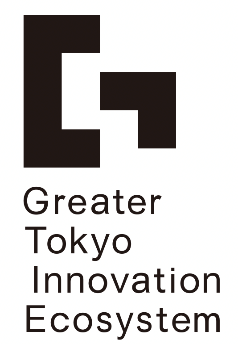 赤枠等のコメントは削除した上で、スライドを作成し提出お願いします。
タイトルからどういう研究成果を活用したビジネス（何を製品・サービスにして誰に売るか）がわかる短めのものが望ましい。
研究的タイトル（例）：少ない学習プロセスで実現可能な医療画像判別アルゴリズム開発
ビジネス的タイトル（例）：希少疾患に適用可能なAI医療画像支援システム
英文タイトルも日本語のタイトルの下に記載
タイトル Team Code Name: XX-XX
3rd phaseから参加される方はコードの記載不要
現在のチーム全員の所属と氏名と主な担当
テンプレートスライド １（課題の定義）
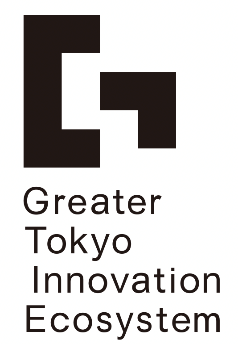 市場
誰がどういう課題を持っているか？

課題の深刻度

課題が未解決な根本原因

課題をもつ顧客像（ペルソナ像）
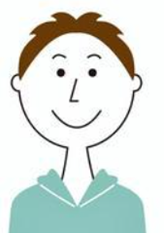 顧客
2023/07/01
UTokyo GTIE
2
テンプレートスライド ２（市場規模）
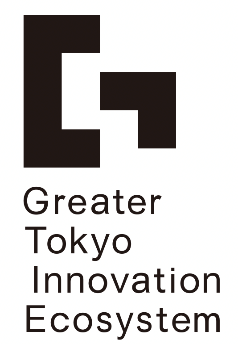 市場
顧客の集合体である市場

どの地域、どういう顧客層に売り込むか？

数　　X 　価格帯($)


いつからどういう方法で販売するか？

時期（販売時点での世の中の先読み）
方法
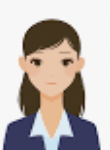 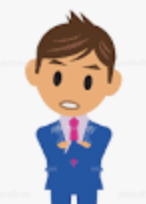 価値
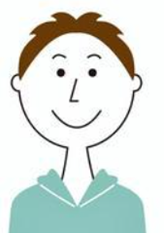 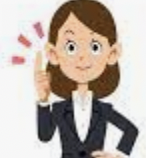 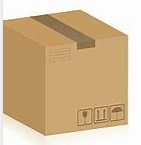 顧客
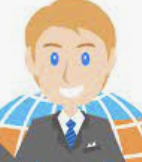 悩み
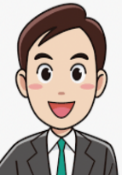 2023/07/01
UTokyo GTIE
3
テンプレートスライド ３（解決策と顧客の変化）
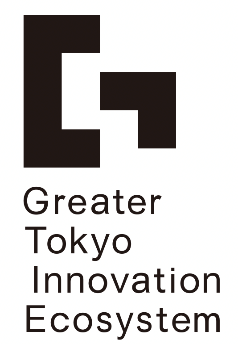 提案する解決策（製品・サービス）を提示

顧客が、提案する解決策でどのように変わるか？

使用前のペルソナ
行動や生活スタイルから、潜在的悩みと根本原因

使用後のペルソナ
行動や生活スタイルの変化を描き、顧客が獲得した価値を記述
市場
使用後：新商品による価値を得たペルソナ像
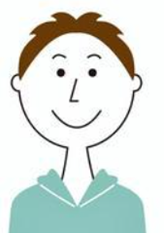 顧客
解決策
使用前：従来の悩みを抱えたペルソナ像
2023/07/01
UTokyo GTIE
4
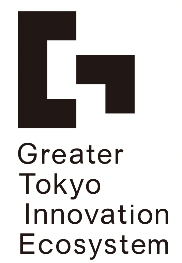 テンプレートスライド ４（製品＆サービスへの研究成果の活用）
研究成果を活用した新製品の優位性を比較

従来製品の仕様（従来技術方式）

新製品の仕様（新技術方式）


上記仕様の実現のために、持ち前の研究成果を活用したポイント

どういう点で貢献？新機能? 性能? コスト?
研究成果との関係
商品
価値の提供
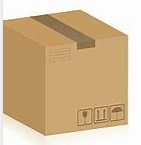 製品＆サービス
悩みの解消法
研究成果（技術)
2023/07/01
UTokyo GTIE
5
テンプレートスライド ５（事業立ち上げのための準備）
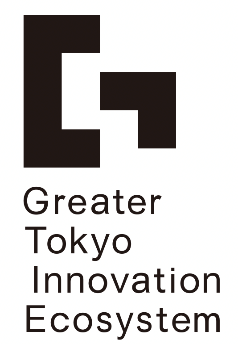 必要なリソース（人、もの、金、時間）と事業立ち上げ計画
製品・サービス開発（臨床試験）
生産体制
販売・サービスサポート体制
上記活動のため資金獲得

ケース１ か ケース２？　ビジネスモデル
パートナー戦略（相互の利点）
特に、パートナーがあなたと組む必然性（メリット）
ケース２
ケース１
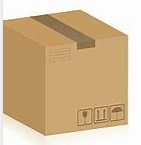 要求事項 2
要求事項 1
技術
技術
緑の領域をカバーできるリソースをチームに取り込むか外部と連携するか
2023/07/01
UTokyo GTIE
6